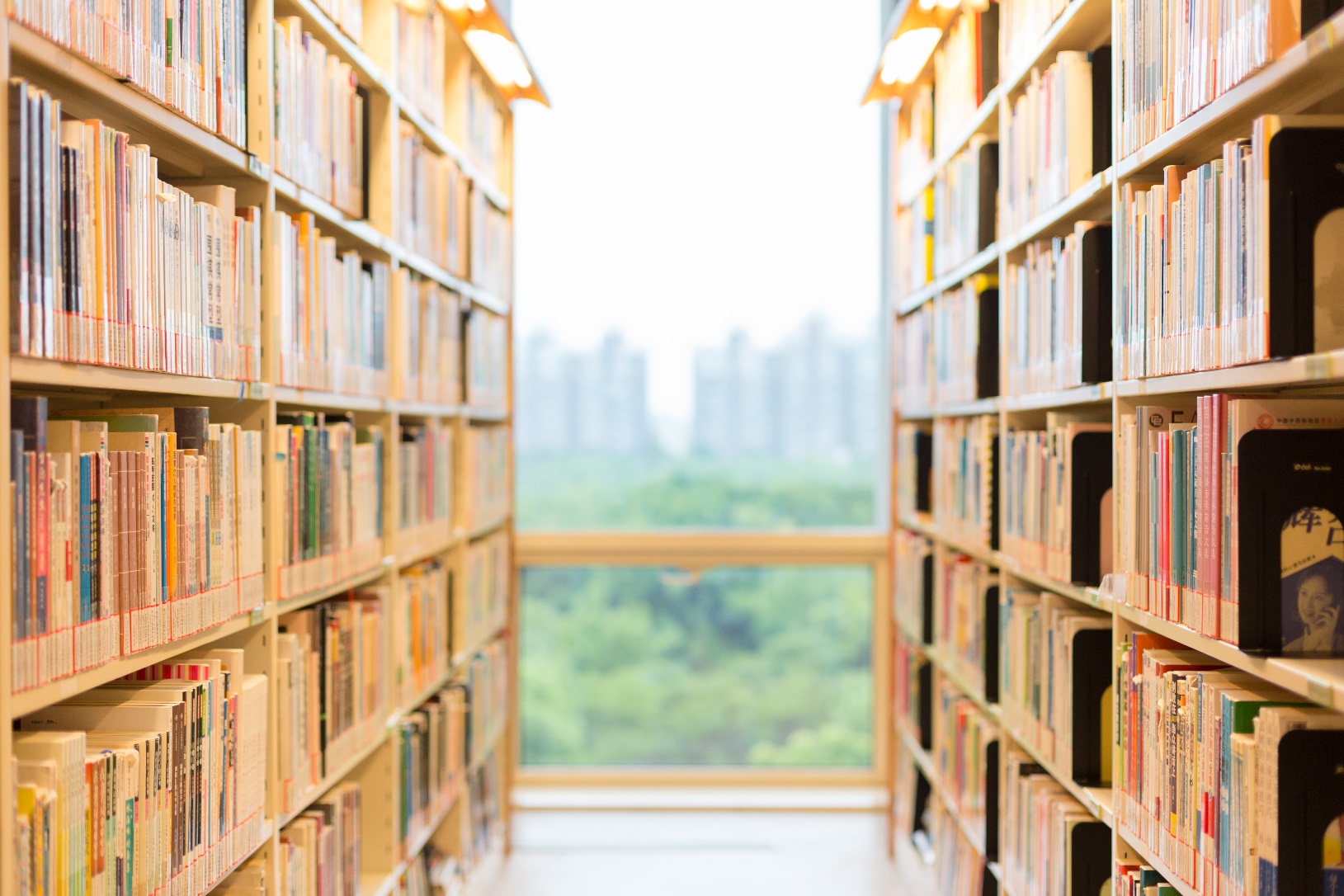 1.3 长度和时间测量的应用
1
长度的间接测量
刻度尺是否可以测量出一张纸的厚度？
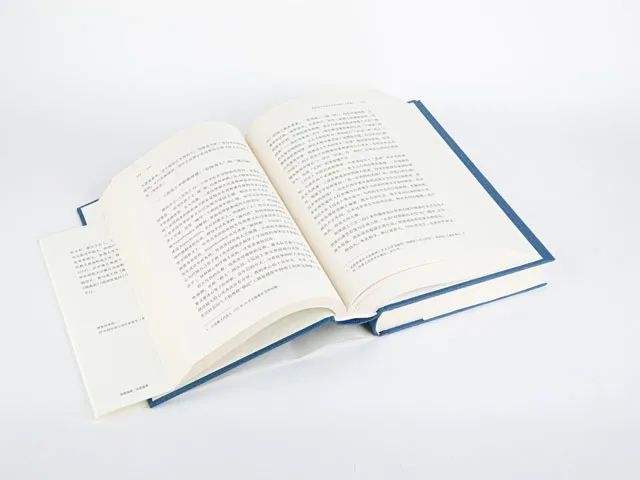 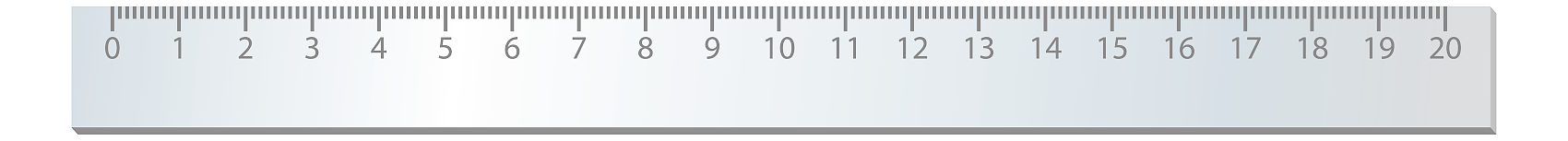 由于一张纸的厚度比刻度尺的分度值小，是无法直接准确测量出一张纸的厚度的。
累积法适于测量纸张的厚度。
请思考：

写出用刻度尺测量纸张厚度的方法（应用累积法）。
小结：物理方法应包含物理量符号和符号表达式。
记录数据及数据处理的表格设计。
请写出用刻度尺测一段钢丝的直径的方法。
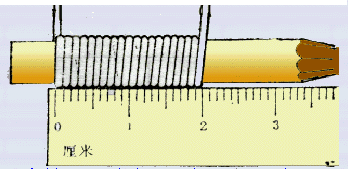 其他间接测量长度的例子
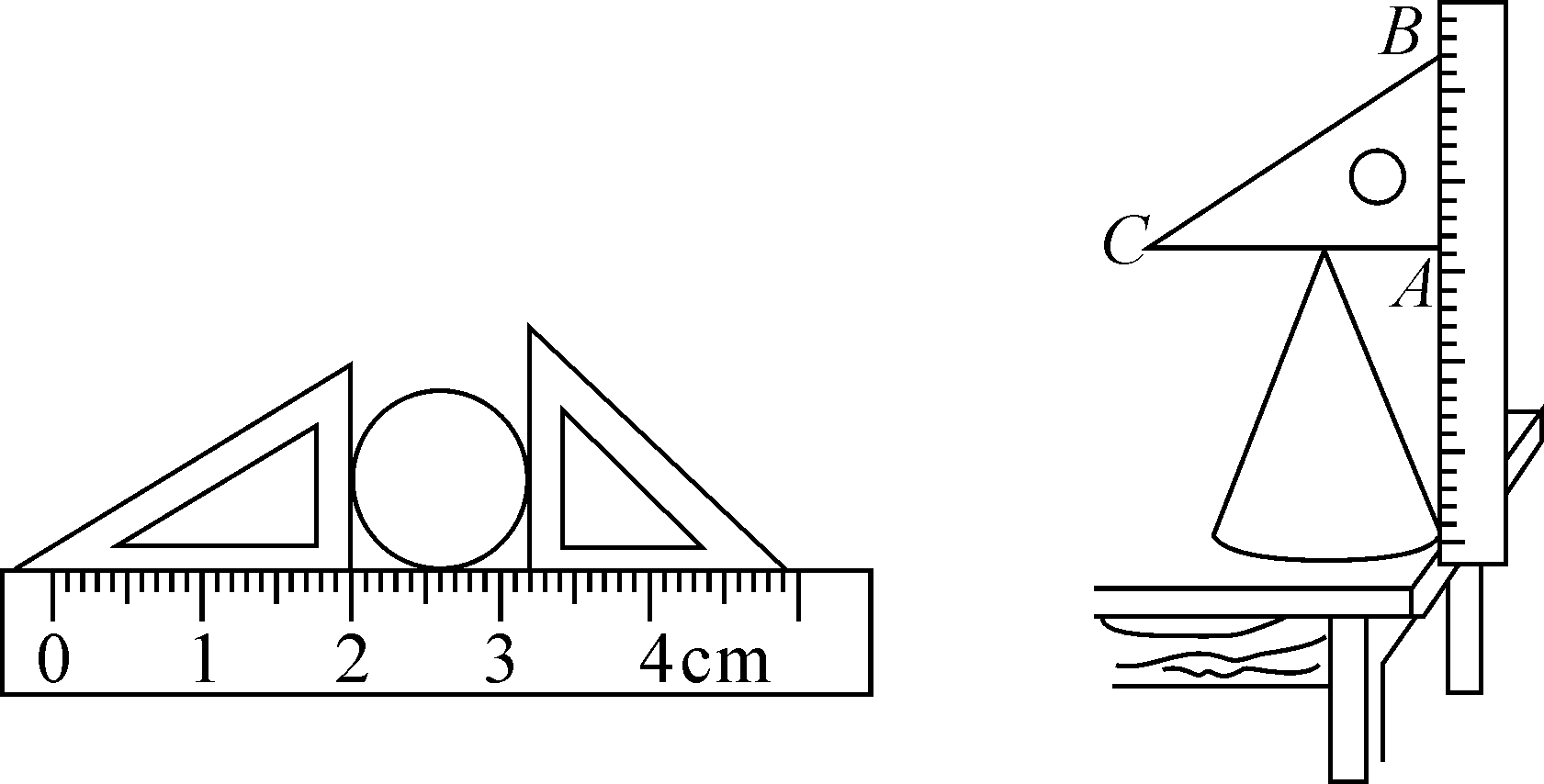 测球的直径、圆锥的高
卡测法(辅助法、配合法)
其他间接测量长度的例子
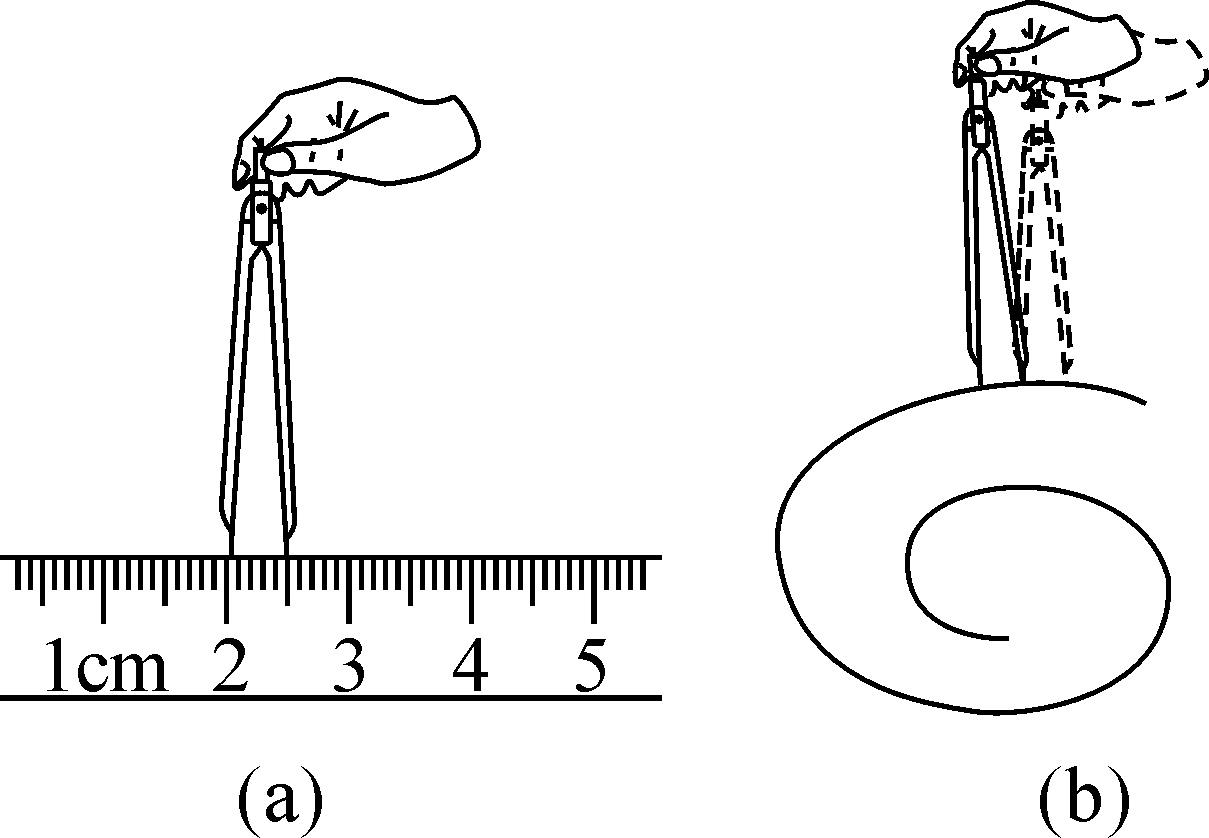 测曲线长度
截取法（以直代曲法）
其他间接测量长度的例子
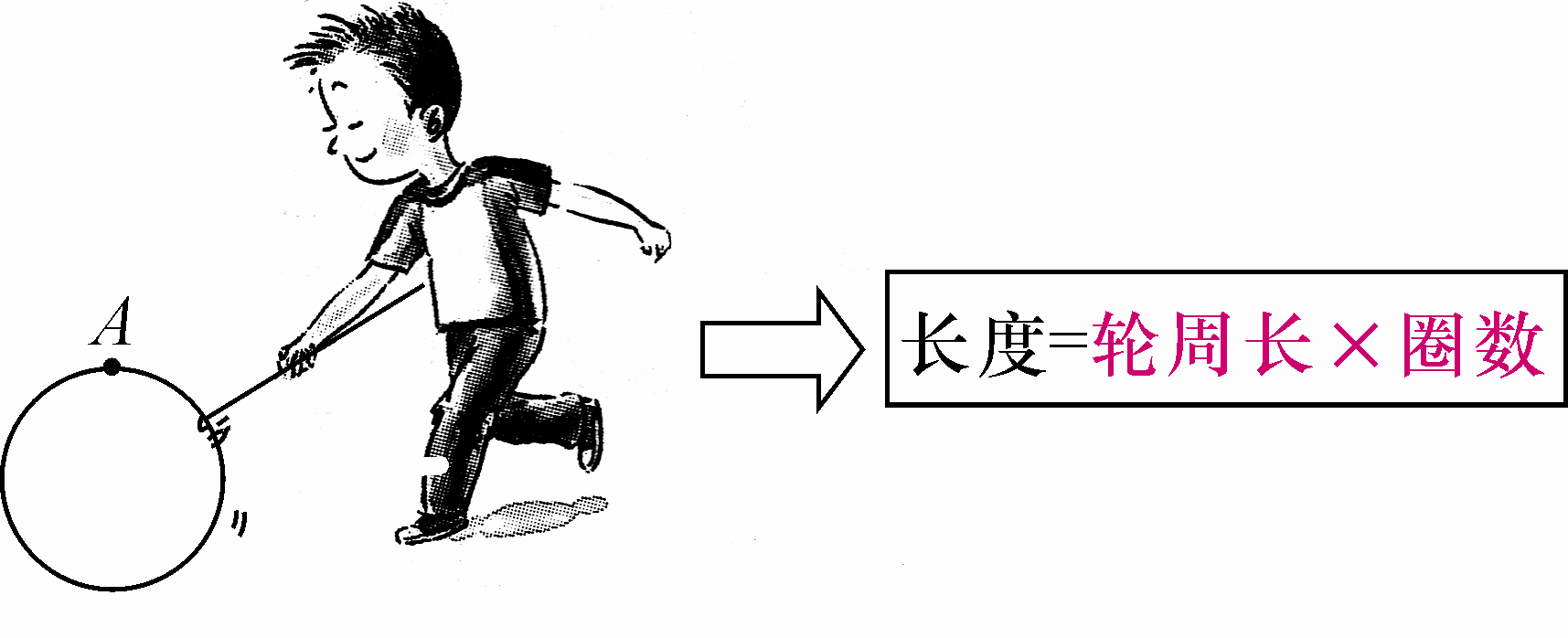 测较长距离的长度
滚轮法
其他间接测量长度的例子
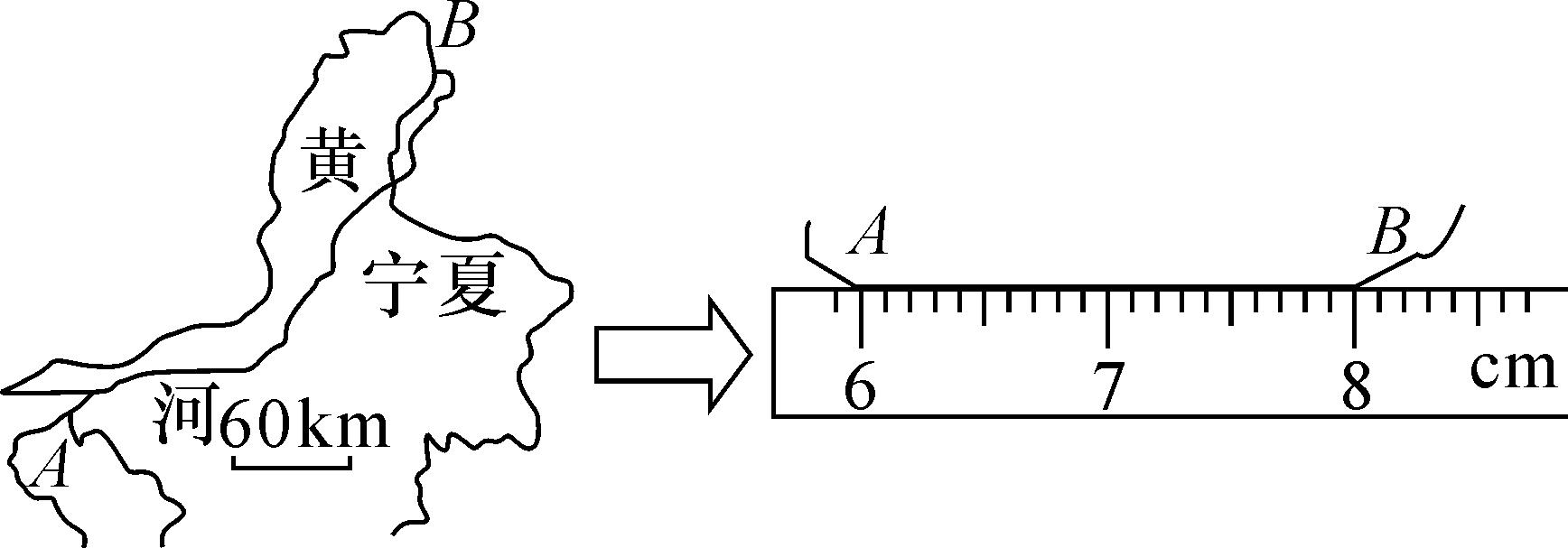 测曲折线的长度
棉线法(湿线粘贴法、化曲为直法)
其他间接测量长度的例子
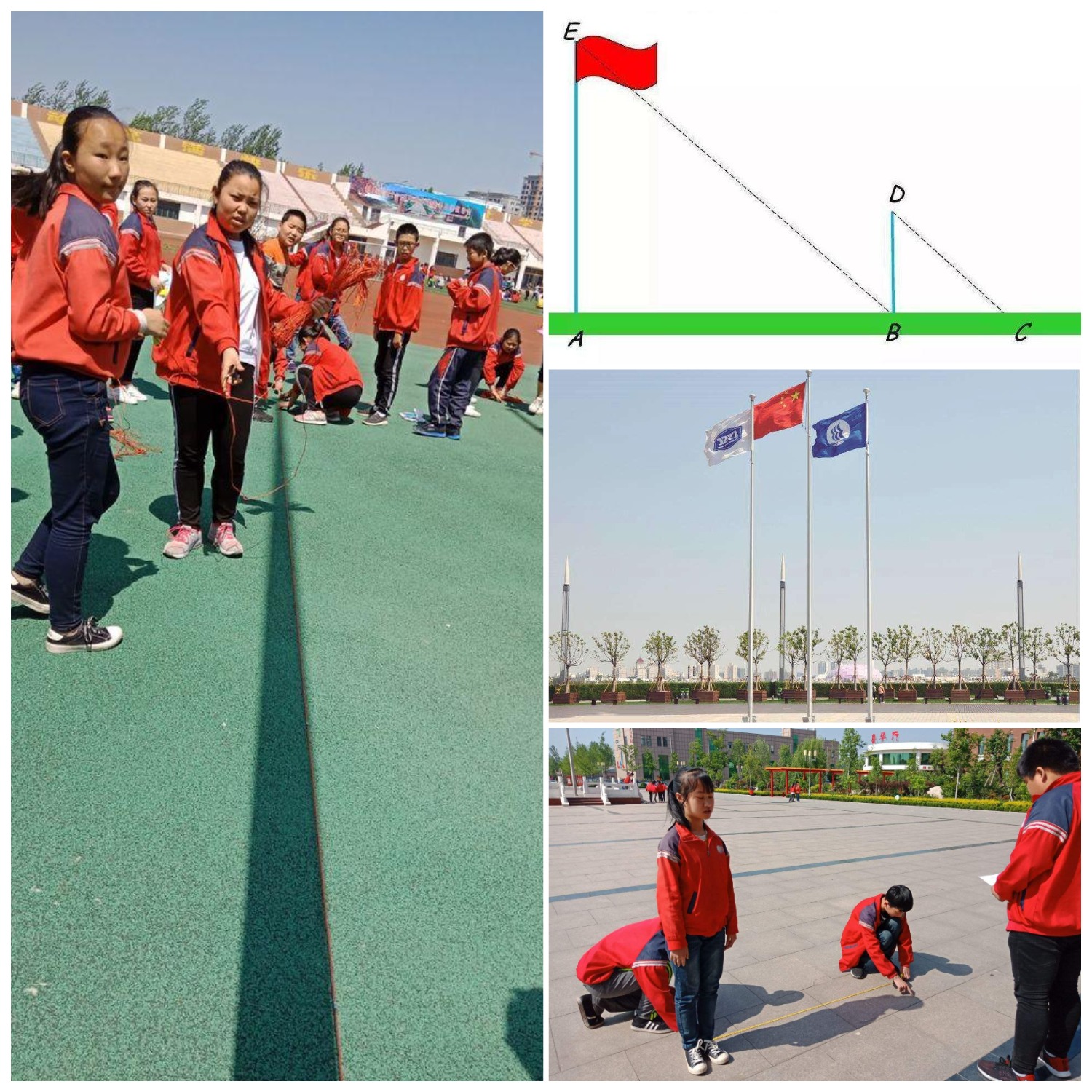 测量旗杆的高度
影子比例法
2
体积的单位及换算
体积的基本单位：米3(m3)

1米3=103分米3=106厘米3
液体的常用单位：升(L)、毫升(mL)
     1升  = 103  毫升

  1升=1分米 3       1 L = 1 dm3
1毫升=1厘米3      1 mL = 1 cm3
一个中学生的体积约  0.05              ，合         dm3 ?
3
测量液体的体积
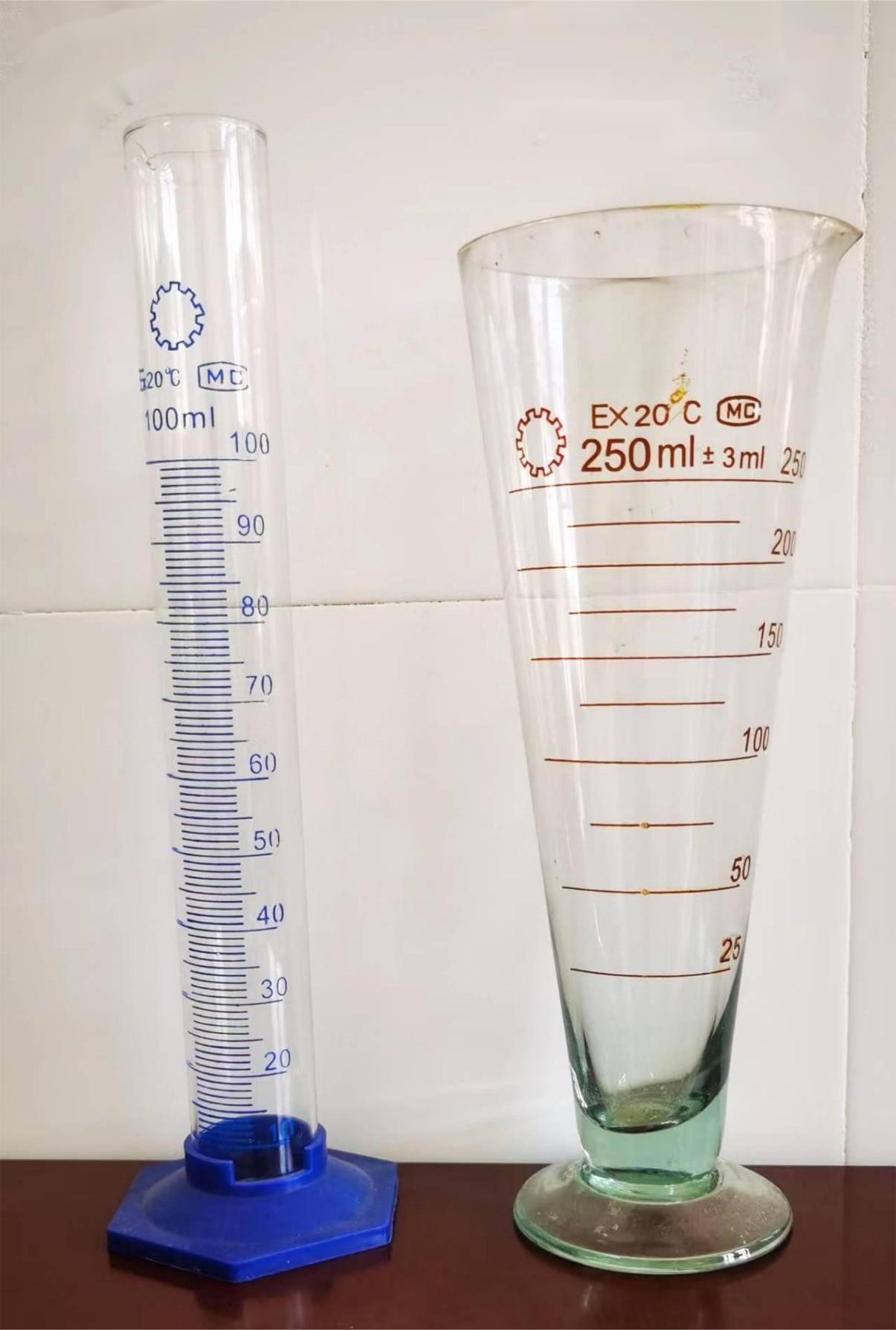 工具：量筒或量杯
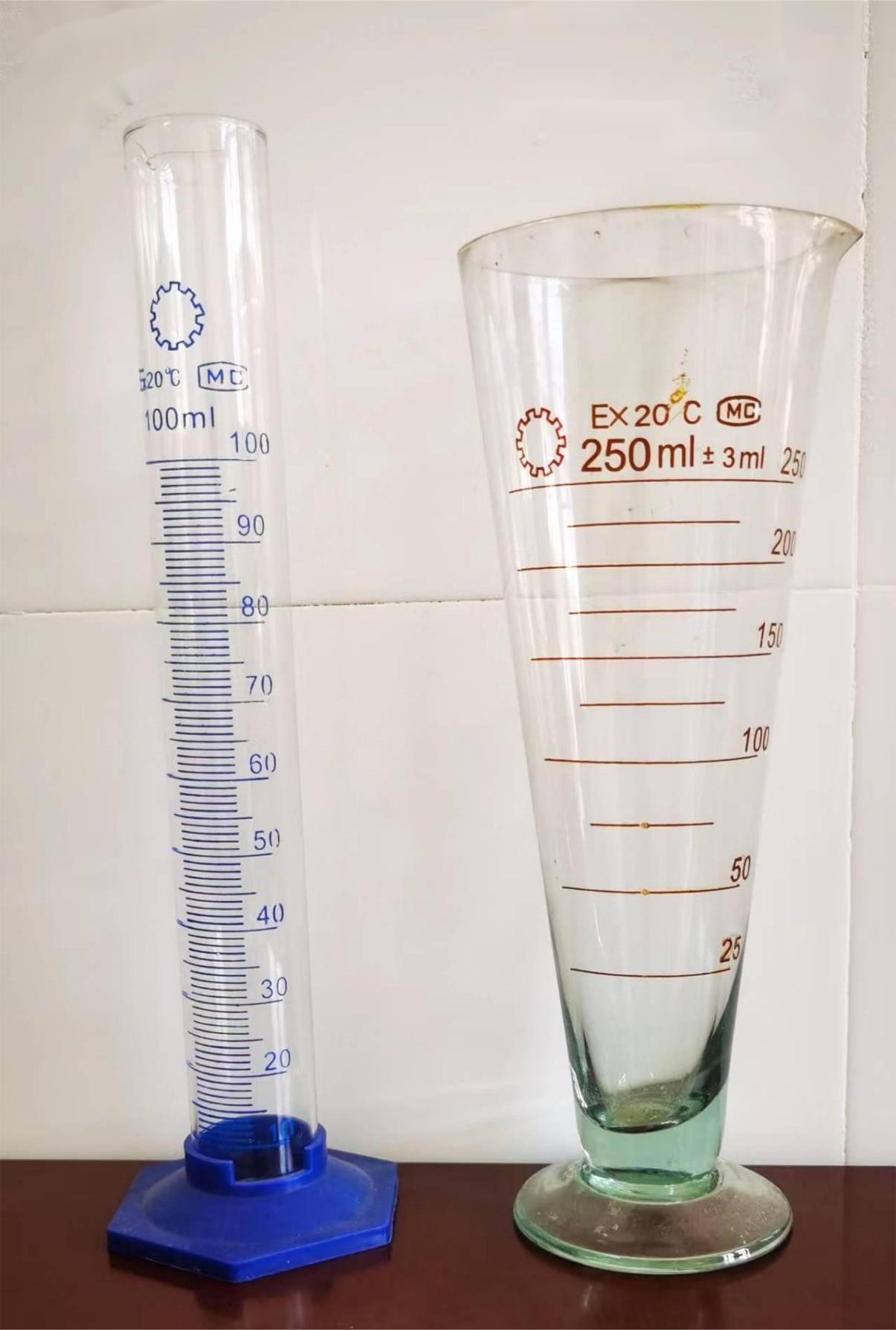 认识量筒或量杯

量筒的刻度线分布均匀，量杯的刻度线下疏上密。
俯视：测量值偏大
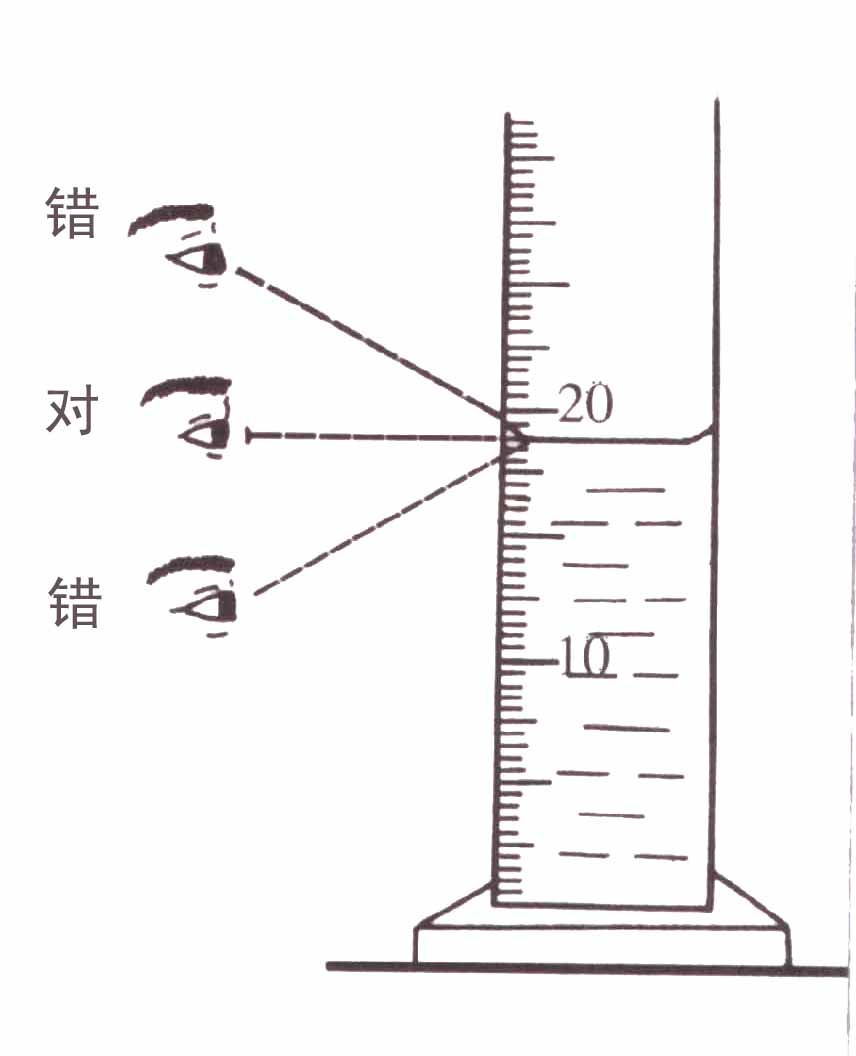 量筒的使用方法
1、观察单位、分度值和量程
2、必须平放在水平桌面上使用
3、视线与凹液面中央最低处相平
请回答：这个量筒的量程、分度值、此液体的体积大小。
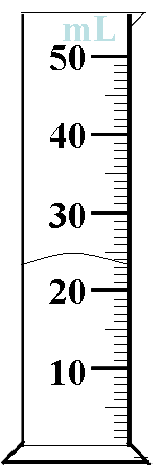 请回答：这个量筒中液体的体积大小。
4
测量形状不规则的物体的体积
测量形状不规则石块的体积
1、用量筒取适量的水，记下此时液体的体积V1；
2、用细线拴住石块，缓慢放入量筒中，使石块全部浸没在水中。记下此时液体的体积V2；
3、待测石块的体积V石= V2- V1。
排水法测量
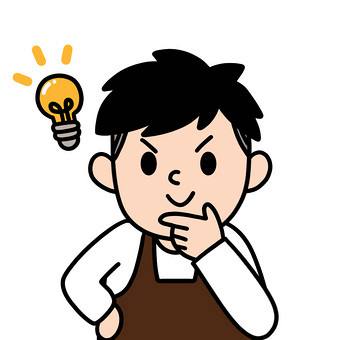 测量V1和V2的顺序能否颠倒，有什么影响？
如何测量不规则形状的木块（不吸水）的体积？
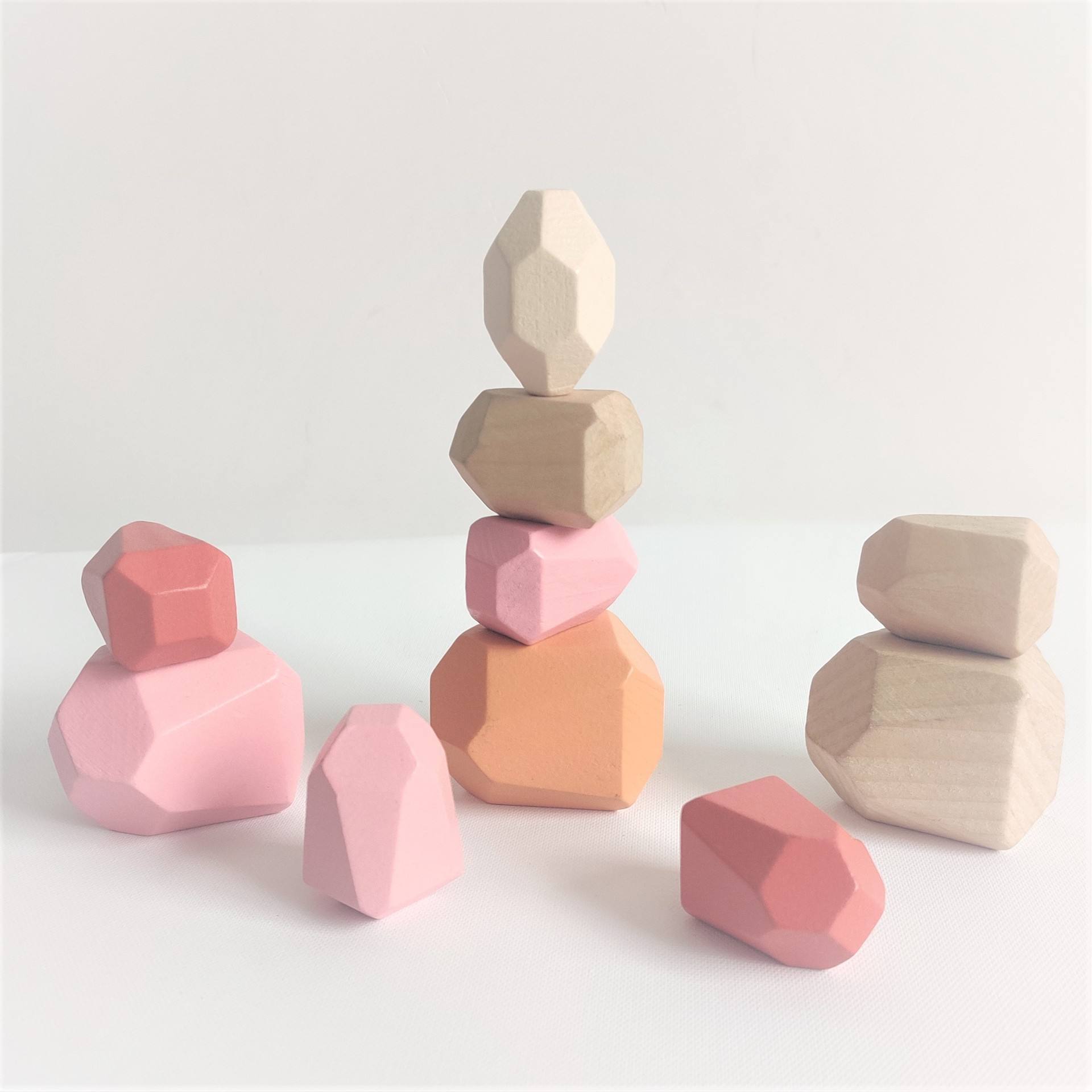 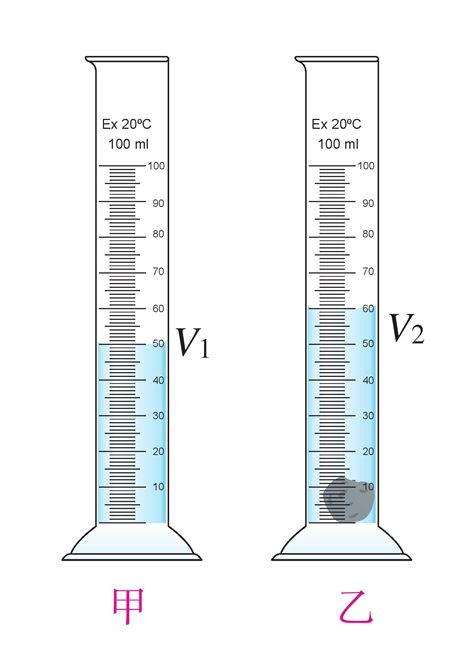 当堂演练

如图甲所示，量筒中水的体积为______，将被测物体放入水中，如图乙所示，此时液面到达的位置是______，由此可知，物体的体积为______。
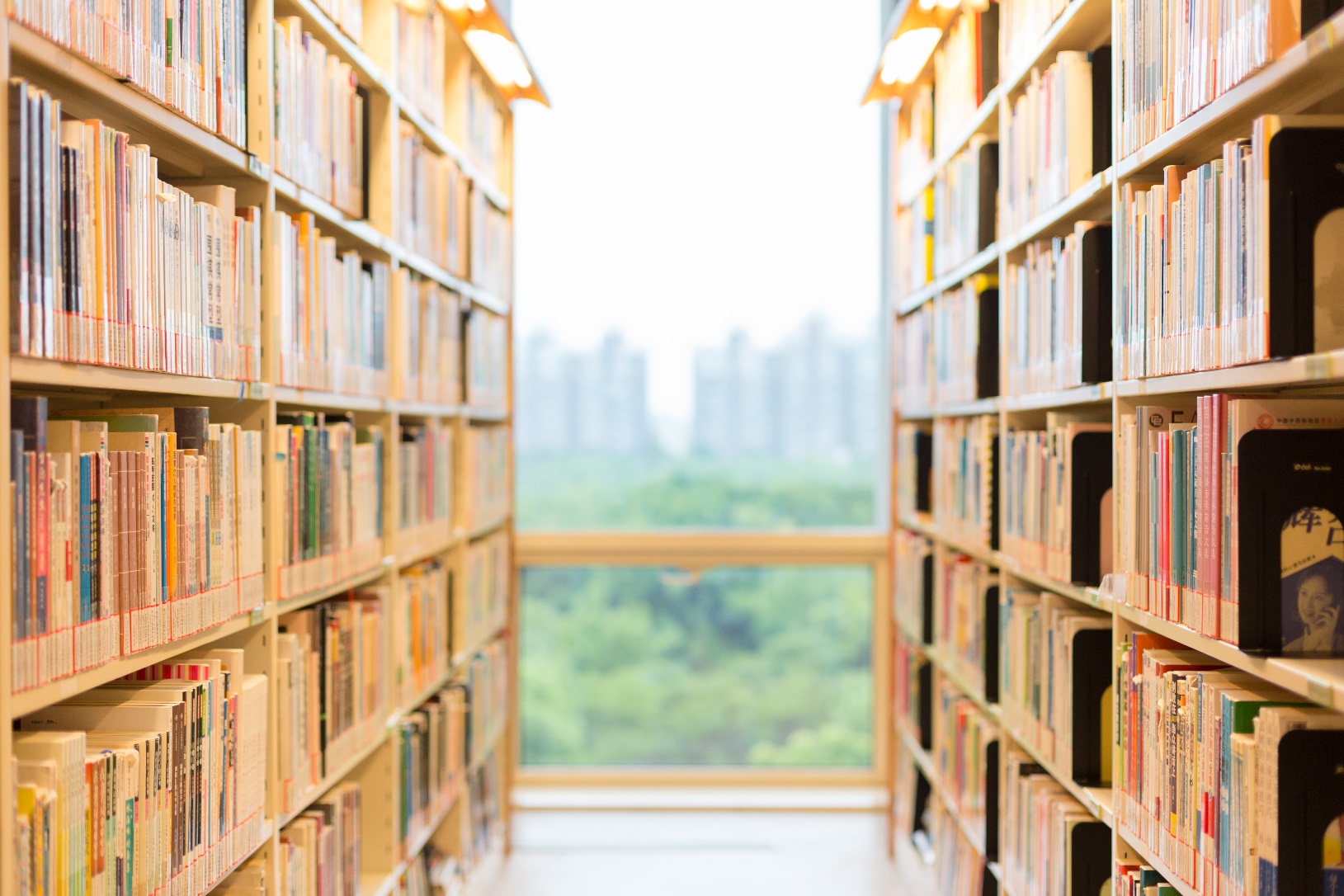 有梦想   才有力量